Verbeter je tekst
Vandaag: alinea’s
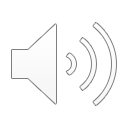 Het experiment kende een 2x2-tussenproefpersoondesign. Proefpersonen kregen een casus voorgelegd waarin we excuses en timing hadden gemanipuleerd. Nadat ze de casus hadden gelezen, vulden de proefpersonen een vragenlijst in. Die bevatte vragen over persoonlijke gegevens (zoals geslacht en leeftijd) en over emoties en reputatie. Voor die laatste hebben we gebruikgemaakt van 7-punts Likertschalen.
Voorbeeld 1
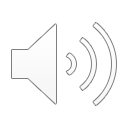 Om antwoord te krijgen op onze onderzoeksvraag hebben we een experiment opgezet. Dat experiment kende een 2x2-tussenproefpersoondesign. Proefpersonen kregen een casus voorgelegd waarin we excuses en timing hadden gemanipuleerd. Nadat ze de casus hadden gelezen, vulden de proefpersonen een vragenlijst in. Die bevatte vragen over persoonlijke gegevens (zoals geslacht en leeftijd) en over emoties en reputatie. Voor die laatste hebben we gebruikgemaakt van 7-punts Likertschalen.
Revisie 1
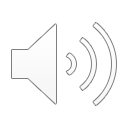 In het vorige hoofdstuk hebben we onze onderzoeksvraag geformuleerd. Om deze te beantwoorden hebben we een experiment opgezet. Dat experiment kende een 2x2-tussenproefpersoondesign. Proefpersonen kregen een casus voorgelegd waarin we excuses en timing hadden gemanipuleerd. Nadat ze de casus hadden gelezen, vulden de proefpersonen een vragenlijst in. Die bevatte vragen over persoonlijke gegevens (zoals geslacht en leeftijd) en over emoties en reputatie. Voor die laatste hebben we gebruikgemaakt van 7-punts Likertschalen.
Revisie 2
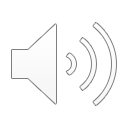 Kwaliteit helpdesk
De cliënten zijn zeer te spreken over het gespreksverloop en over de individuele kwaliteiten van de helpdeskmedewerkers. De scores op deze aspecten zijn onzes inziens nauwelijks te verbeteren. De respondenten vinden ook dat de helpdesk goed bereikbaar is. De telefoon wordt over het algemeen snel opgenomen en men waardeert de mogelijkheid om te worden teruggebeld wanneer de wachttijden langer zijn. Het globale eindoordeel (het schoolcijfer 8) is zonder meer hoog, zeker als we in ogenschouw nemen dat extremen zelden gescoord worden. Men geeft niet snel een 10. Kortom, de helpdesk functioneert naar ons oordeel goed.
Voorbeeld 2
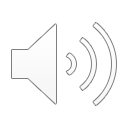 Kwaliteit helpdesk
De helpdesk functioneert naar ons oordeel goed. Zo zijn cliënten zijn zeer te spreken over het gespreksverloop en over de individuele kwaliteiten van de helpdeskmedewerkers. De scores op deze aspecten zijn onzes inziens nauwelijks te verbeteren. De respondenten vinden ook dat de helpdesk goed bereikbaar is. De telefoon wordt over het algemeen snel opgenomen en men waardeert de mogelijkheid om te worden teruggebeld wanneer de wachttijden langer zijn. Het globale eindoordeel (het schoolcijfer 8) is zonder meer hoog, zeker als we in ogenschouw nemen dat extremen zelden gescoord worden. Men geeft niet snel een 10.
Voorbeeld 2a
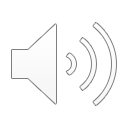 De video-inspectie is vastgelegd in het inspectierapport “Vakantiepark Het Zwin” (gemeente Sluis) met projectnummer 05/A88, d.d. 27 april 2005. Het inspectierapport is gemaakt door M.J. Oomen Leidingtechniek B.V. te Sprundel. Het inspectierapport is reeds in ons bezit. Er is volgens het rapport ca. 1.100 m riolering geïnspecteerd.
Voorbeeld 3
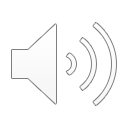 Om zicht te krijgen op de problemen met het riool is een video-inspectie uitgevoerd. De video-inspectie is vastgelegd in het inspectierapport “Vakantiepark Het Zwin” (gemeente Sluis) met projectnummer 05/A88, d.d. 27 april 2005. Het inspectierapport is gemaakt door M.J. Oomen Leidingtechniek B.V. te Sprundel. Het inspectierapport is reeds in ons bezit. Er is volgens het rapport ca. 1.100 m riolering geïnspecteerd.
Revisie 1
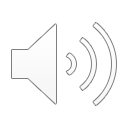 Om zicht te krijgen op de problemen met het riool is een video-inspectie uitgevoerd. De video-inspectie is vastgelegd in het inspectierapport “Vakantiepark Het Zwin” (gemeente Sluis) met projectnummer 05/A88, d.d. 27 april 2005. Het inspectierapport is gemaakt door M.J. Oomen Leidingtechniek B.V. te Sprundel. Het inspectierapport is reeds in ons bezit. Er is volgens het rapport ca. 1.100 m riolering geïnspecteerd.
Revisie 1
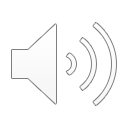 Om zicht te krijgen op de problemen met het riool heeft M.J. Oomen Leidingtechniek B.V. uit Sprundel een video-inspectie uitgevoerd. Daarbij is 1100 meter riolering geïnspecteerd. De uitkomsten hiervan staan in het rapport “Vakantiepark Het Zwin” (gemeente Sluis). Dit rapport is in ons bezit en geregistreerd onder projectnummer 05/A88, d.d. 27 april 2020.
Revisie 2
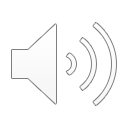 De watersnood van 1953 voltrok zich in de nacht van zaterdag 31 januari op zondag 1 februari 1953. De ramp werd veroorzaakt door een stormvloed in combinatie met springtij, waarbij het water in de trechtervormige zuidelijke Noordzee tot extreme hoogte steeg. De Watersnoodramp leidde tot 1836 doden in Nederland, 307 in het Verenigd Koninkrijk en 224 op zee. De ramp was aanleiding voor de ontwikkeling van een sterk verbeterde kustverdediging met zware stormvloedkeringen.
Voorbeeld 4
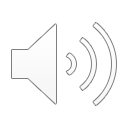 De watersnood van 1953 voltrok zich in de nacht van zaterdag 31 januari op zondag 1 februari 1953. De ramp werd veroorzaakt door een stormvloed in combinatie met springtij, waarbij het water in de trechtervormige zuidelijke Noordzee tot extreme hoogte steeg. De Watersnoodramp leidde tot 1836 doden in Nederland, 307 in het Verenigd Koninkrijk en 224 op zee. De ramp was aanleiding voor de ontwikkeling van een sterk verbeterde kustverdediging met zware stormvloedkeringen.
Voorbeeld 4: herhaling
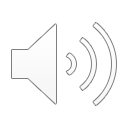 Risicoanalyse is een tak van de toegepaste wiskunde en houdt zich bezig met het voorspellen van risico’s. Goede voorspellingen zijn nodig bij besluitvorming over riskante industriële ondernemingen, zoals op het gebied van kernenergie. In dit soort  situaties wil de overheid graag weten of de risico’s opwegen tegen de economische voordelen die daarbij te behalen zijn.
Voorbeeld 5: verdieping
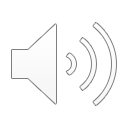 Risicoanalyse is een tak van de toegepaste wiskunde en houdt zich bezig met het voorspellen van risico’s. Goede voorspellingen zijn nodig bij besluitvorming over riskante industriële ondernemingen, zoals op het gebied van kernenergie. In dit soort  situaties wil de overheid graag weten of de risico’s opwegen tegen de economische voordelen die daarbij te behalen zijn.
Voorbeeld 5: verdieping
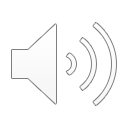 Zorg voor een kernzin
Plaats de kernzin zoveel mogelijk voorop
Verbind vervolgzinnen met de kernzin met herhaling én verdieping
Bij herhaling: let op de verwijswoorden
Bij verdieping: let op de verbindingswoorden
Hoe maak je goede alinea’s?
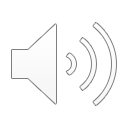 Geeft de lezer inzicht in de samenhang van de gedachten van de schrijver
Helpt de lezer om de grote lijn in een tekst te herkennen
Helpt de lezer om onderscheid te maken tussen hoofd- en bijzaken
Vorm weerspiegelt inhoud
Helpt bij het samenvatten
Wat is de winst?
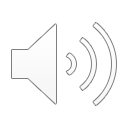